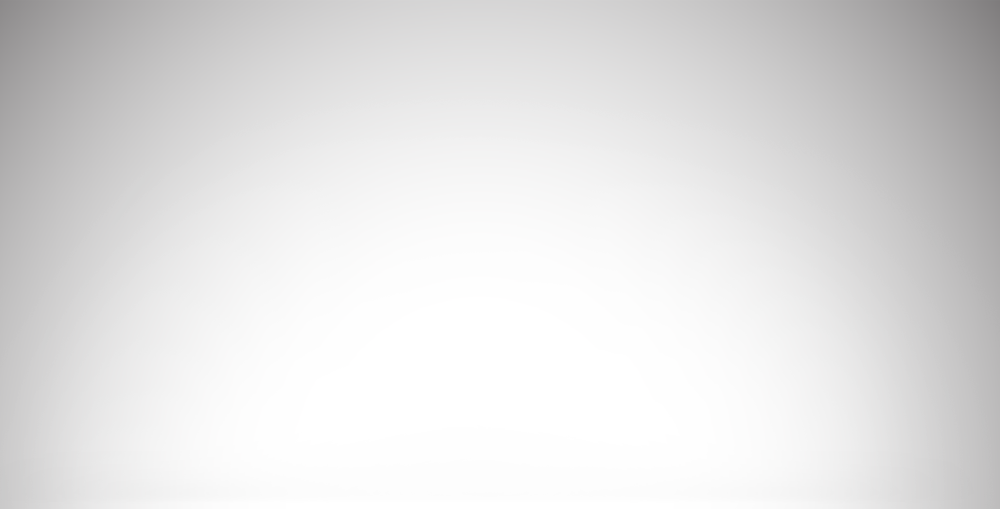 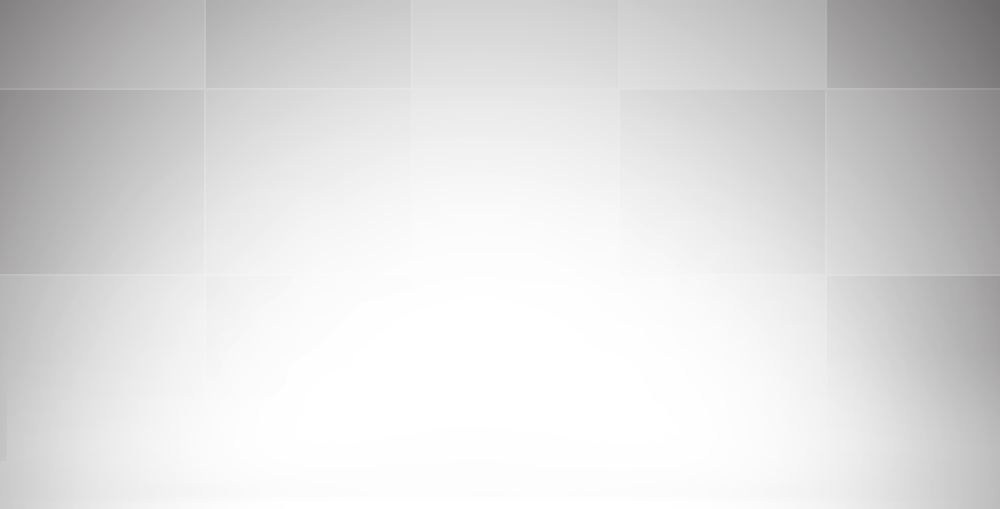 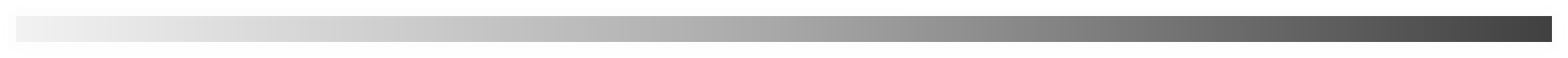 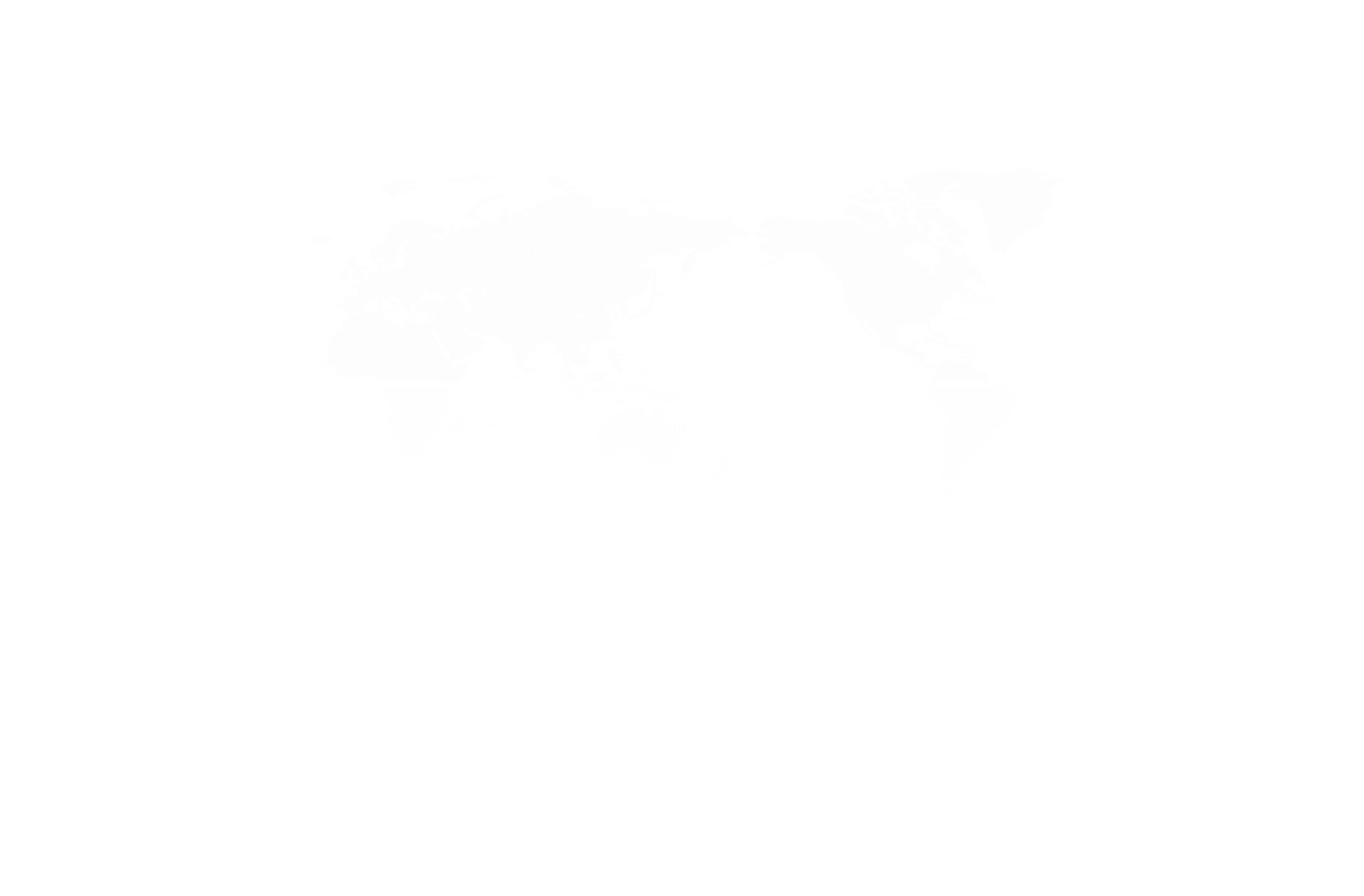 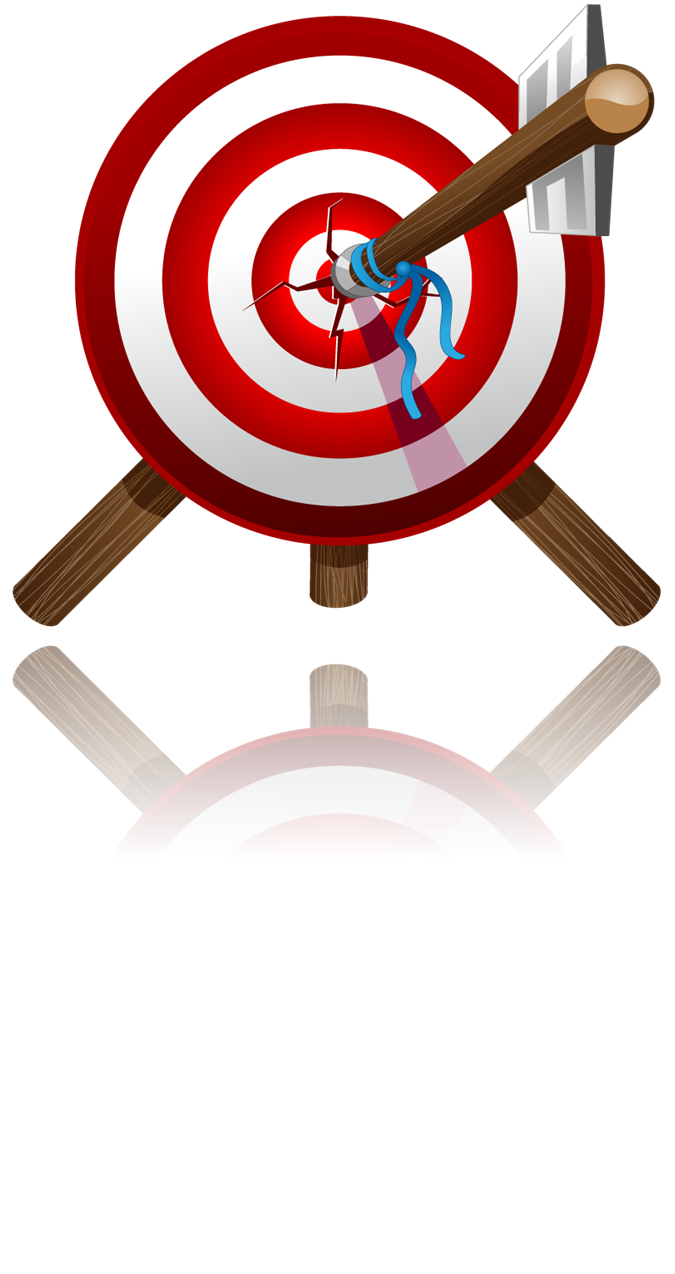 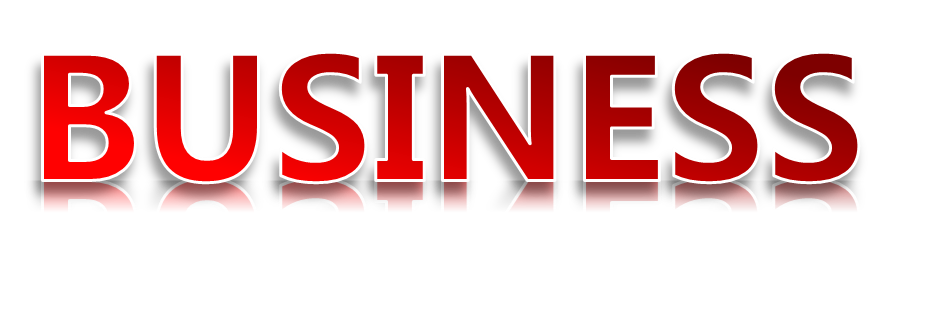 https://www.freeppt7.com
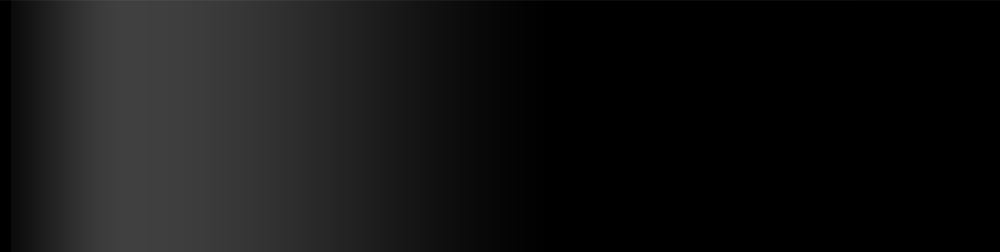 add a title
Please enter your content here, the language should be concise, express clearly, so that the audience can see the meaning you want to express.
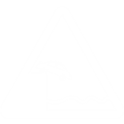 Please enter your content here, the language should be concise, express clearly, so that the audience can see the meaning you want to express.
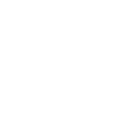 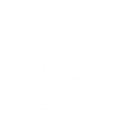 Please enter your content here, the language should be concise, express clearly, so that the audience can see the meaning you want to express.
add a title
Text
Your title
Text
Text
Please enter your content here, the language should be concise, express clearly, so that the audience can see the meaning you want to express.

Please enter your content here, the language should be concise, express clearly, so that the audience can see the meaning you want to express.
Text
Text
Text
Text
add a title
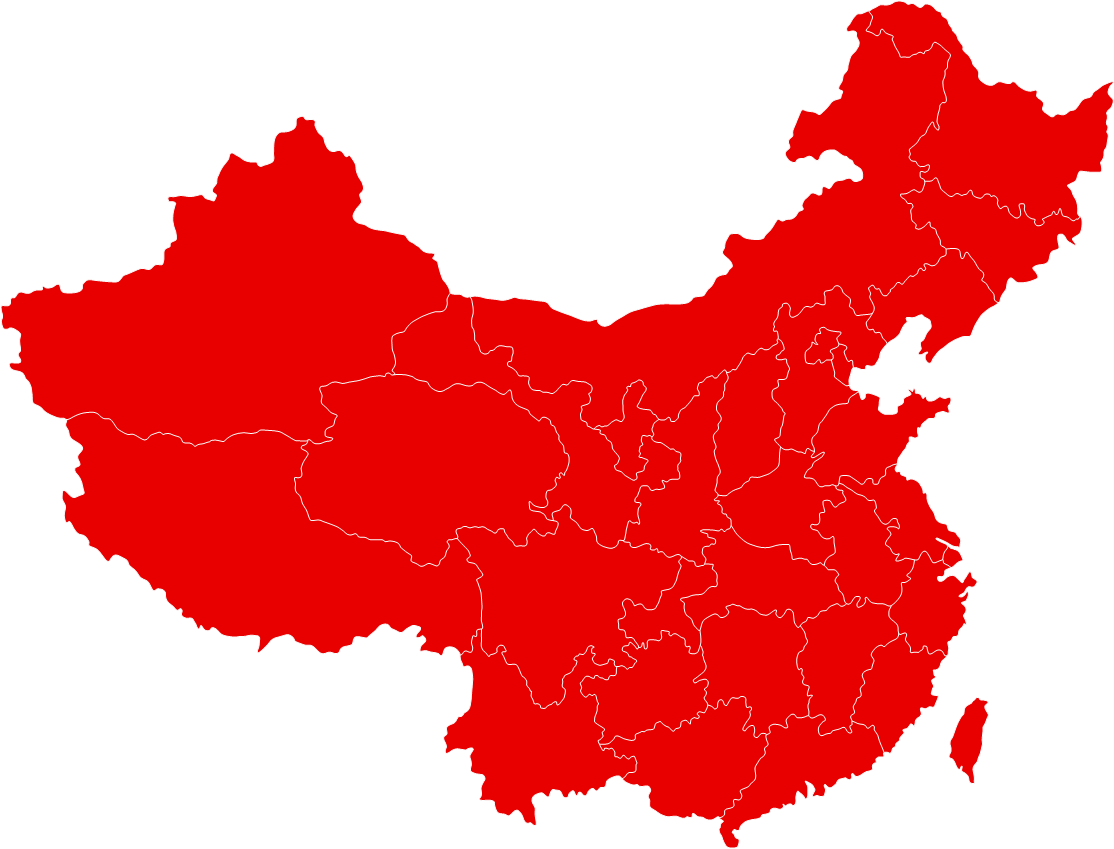 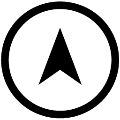 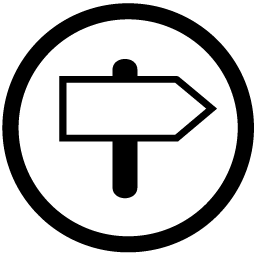 Map of the world, every country in china map
Free editing change of color with provinces
Add a title
Please enter your content here, the language should be concise, express clearly, so that the audience can see the meaning you want to express.

Please enter your content here, the language should be concise, express clearly, so that the audience can see the meaning you want to express.
add a title
Enter your content
Enter your content
Add text
Add text
Add text
Add text
Please enter your content here, the language should be concise, express clearly, so that the audience can see the meaning you want to express.
Please enter your content here, the language should be concise, express clearly, so that the audience can see the meaning you want to express.
Please enter your content here, the language should be concise, express clearly, so that the audience can see the meaning you want to express.
Please enter your content here, the language should be concise, express clearly, so that the audience can see the meaning you want to express.
add a title
Please enter your content here, the language should be concise, express clearly, so that the audience can see the meaning you want to express.
Please enter your content here, the language should be concise, express clearly, so that the audience can see the meaning you want to express.
Please enter your content here, the language should be concise, express clearly, so that the audience can see the meaning you want to express.
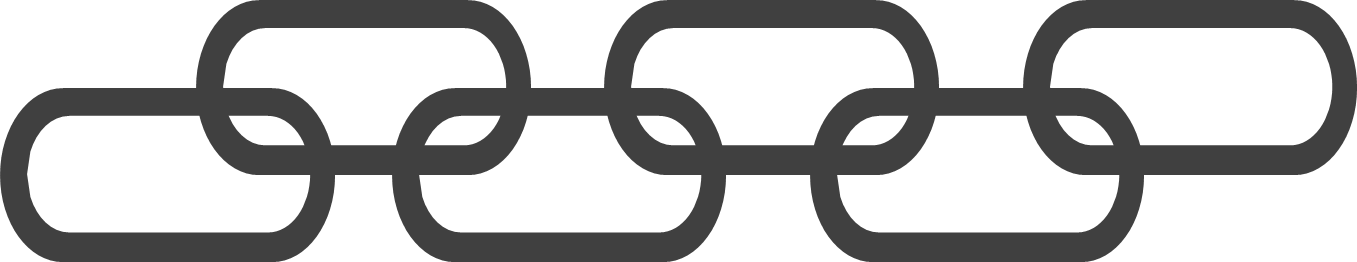 02
04
06
01
03
05
Please enter your content here, the language should be concise, express clearly, so that the audience can see the meaning you want to express.
Please enter your content here, the language should be concise, express clearly, so that the audience can see the meaning you want to express.
Please enter your content here, the language should be concise, express clearly, so that the audience can see the meaning you want to express.
s
s
s
s
73,234
53,135
42,356
80,012
add a title
40%
85%
73%
63%
Add text messages
Add text messages
Add text messages
Add text messages
Please enter your content here, the language should be concise, express clearly, so that the audience can see the meaning you want to express.
Please enter your content here, the language should be concise, express clearly, so that the audience can see the meaning you want to express.
Please enter your content here, the language should be concise, express clearly, so that the audience can see the meaning you want to express.
Please enter your content here, the language should be concise, express clearly, so that the audience can see the meaning you want to express.
add a title
Add text
Add text
Please enter your content here, the language should be concise, express clearly, so that the audience can see the meaning you want to express.
Please enter your content here, the language should be concise, express clearly, so that the audience can see the meaning you want to express.
Add text
Please enter your content here, the language should be concise, express clearly, so that the audience can see the meaning you want to express.
Add text messages
Please enter your content here, the language should be concise, express clearly, so that the audience can see the meaning you want to express.
add a title
Click to add a title text message
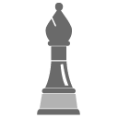 Please enter your content here, the language should be concise, express clearly, so that the audience can see the meaning you want to express.
Click to add a title text message
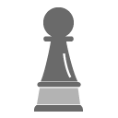 Please enter your content here, the language should be concise, express clearly, so that the audience can see the meaning you want to express.
Click to add a title text message
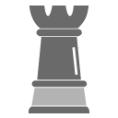 Please enter your content here, the language should be concise, express clearly, so that the audience can see the meaning you want to express.
Click to add a title text message
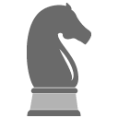 Please enter your content here, the language should be concise, express clearly, so that the audience can see the meaning you want to express.
add a title
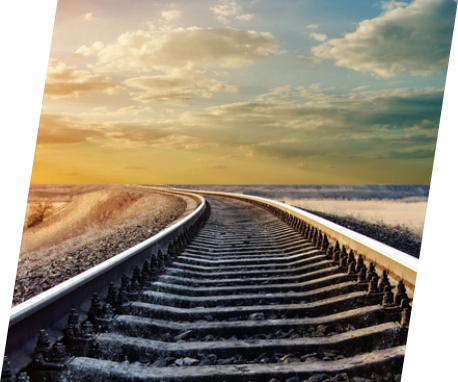 Add text messages
Add a sub-title
Please enter your content here, the language should be concise, express clearly, so that the audience can see the meaning you want to express.
Please enter the text you want
Please enter the text you want
Please enter the text you want
Please enter the text you want
Please enter the text you want
Please enter the text you want
2
1
add a title
Add your text message
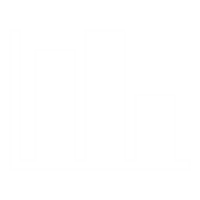 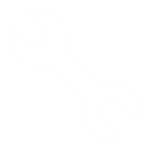 Add your text message
Add your text message
Please enter your content here, the language should be concise, express clearly, so that the audience can see the meaning you want to express.
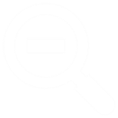 Add your text message
Add your text message
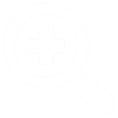 add a title
Please enter your content here, the language should be concise, express clearly, so that the audience can see the meaning you want to express.
Text
Text
Text
Text
Please enter your content here, the language should be concise, express clearly, so that the audience can see the meaning you want to express.
Please enter your content here, the language should be concise, express clearly, so that the audience can see the meaning you want to express.
Text
Please enter your content here, the language should be concise, express clearly, so that the audience can see the meaning you want to express.
add a title
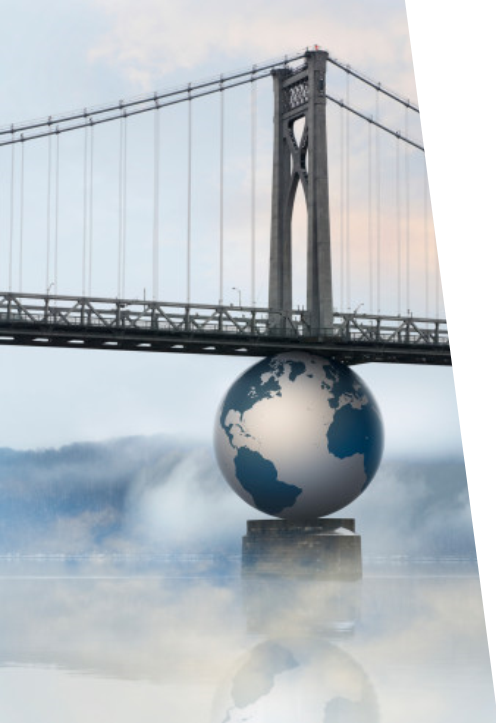 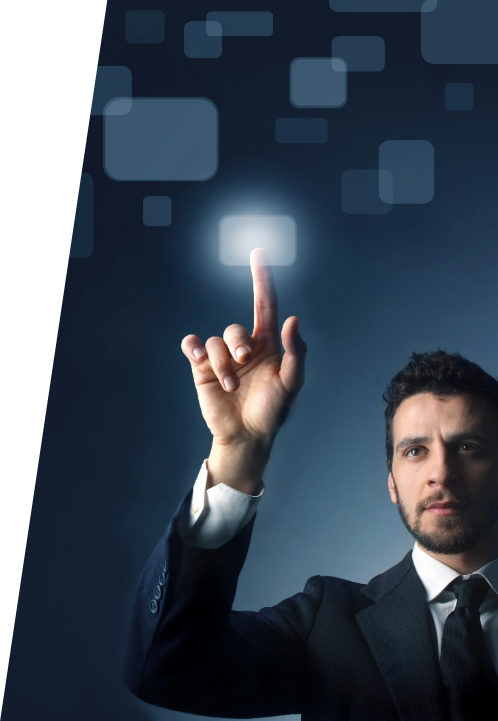 Please enter your content here, the language should be concise, express clearly, so that the audience can see the meaning you want to express.

Please enter your content here, the language should be concise, express clearly, so that the audience can see the meaning you want to express.
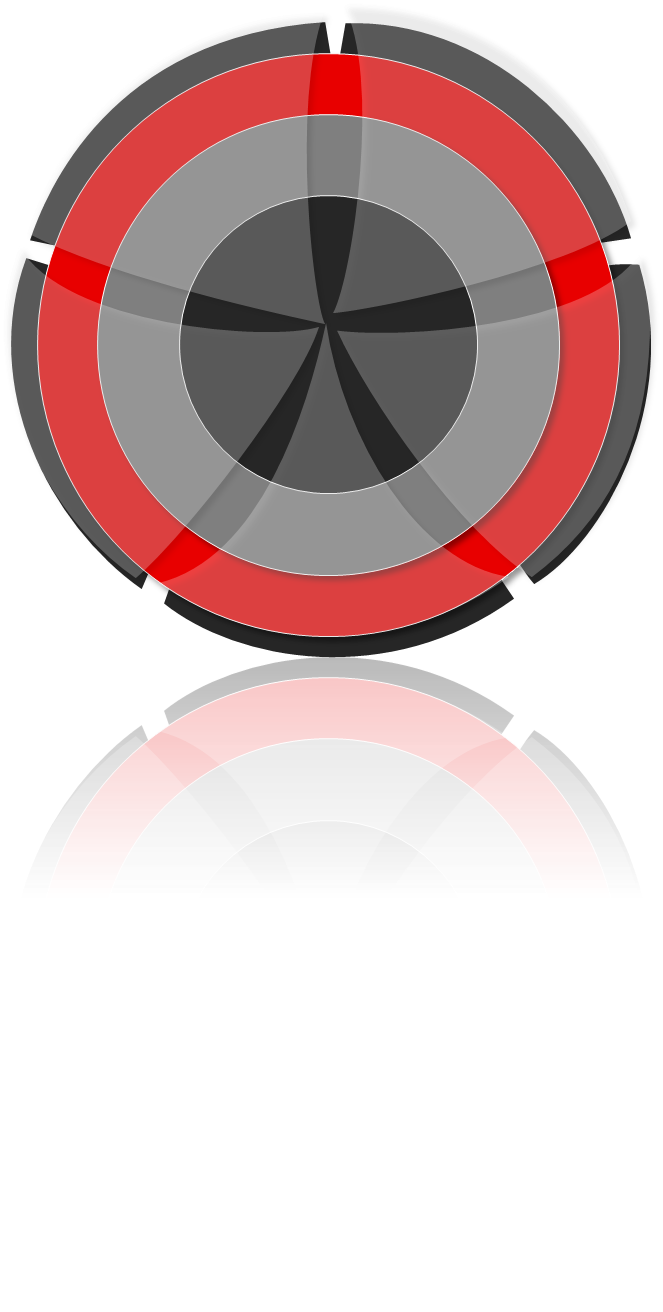 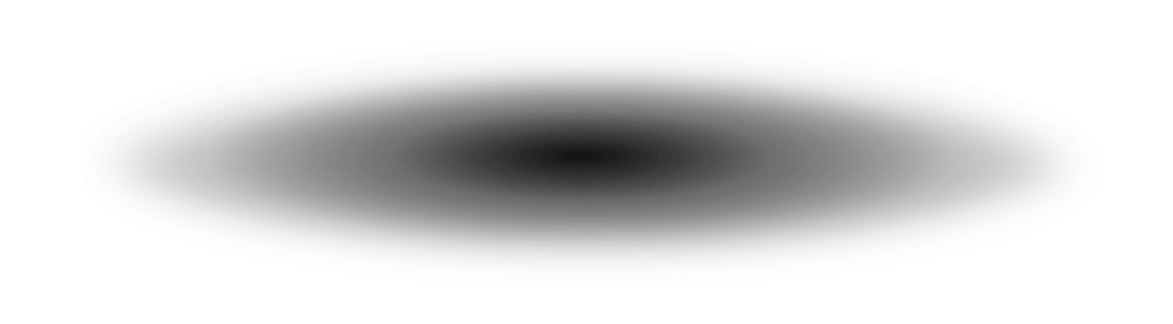 add a title
Please enter your content here, the language should be concise, express clearly, so that the audience can see the meaning you want to express.
Please enter your content here, the language should be concise, express clearly, so that the audience can see the meaning you want to express.
Please enter your content here, the language should be concise, express clearly, so that the audience can see the meaning you want to express.
Please enter your content here, the language should be concise, express clearly, so that the audience can see the meaning you want to express.
Please enter your content here, the language should be concise, express clearly, so that the audience can see the meaning you want to express.
add a title
Title
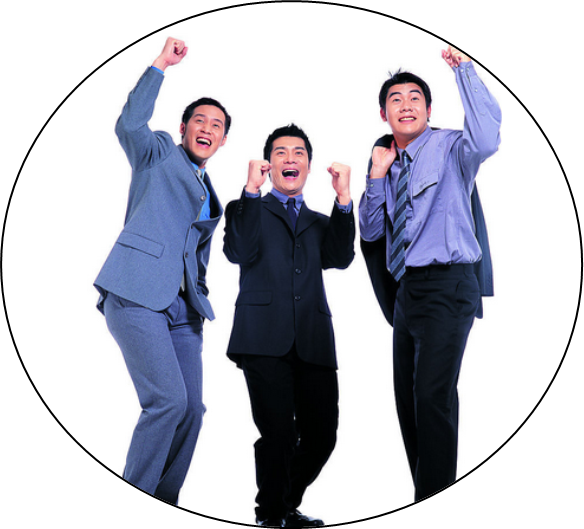 Add your subtitle
Please enter your content here, the language should be concise, express clearly, so that the audience can see the meaning you want to express.
Please enter your content here, the language should be concise, express clearly, so that the audience can see the meaning you want to express.
add your text
add your text
Please enter your content here, the language should be concise, express clearly, so that the audience can see the meaning you want to express.
Please enter your content here, the language should be concise, express clearly, so that the audience can see the meaning you want to express.